Praktikum školských pokusů 2, Elektřina
Jarní semestr 2022
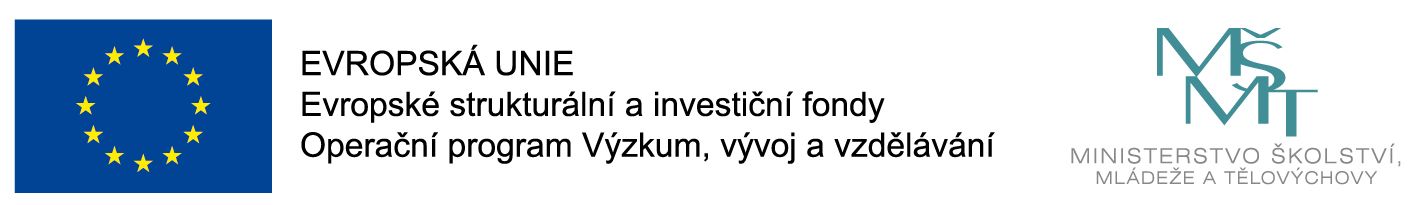 Obsah 1.
1. Demonstrace Faradayova zákona elektromagnetické indukce 1, 2, 3.
2. Demonstrace přechodového děje na cívce s indukčností.
3. Frekvenční závislost impedance cívky s indukčností.
4. Demonstrace průchodu střídavého proudu obvodem s komplexní impedancí v 	závislosti na frekvenci 1, 2, 3.
5. Demonstrace průchodu střídavého proudu obvodem s kapacitancí v závislosti na 	frekvenci.
6. Demonstrace činnosti paralelního rezonančního obvodu.
7. Demonstrace přechodového jevu na transformátoru a vznik vysokonapěťové špičky 	1, 2, 3, 4. 
8. Demonstrace Faradayova zákona el. max. indukce, Lenzova pravidla, přechodového 	jevu a silového působení na vodič s proudem 1, 2, 3, 4, 5, 6.
Obsah 2.
9. Demonstrace činnosti sériového rezonančního obvodu 1, 2, 3, 4, 5, 6.
10. Demonstrace funkce  3 fázového asynchronního elektromotoru s kotvou na 	krátko. Zapojení vinutí statoru do hvězdy.
11. Demonstrace funkce  3 fázového asynchronního elektromotoru s kotvou na 	krátko. Zapojení vinutí statoru do trojúhelníku.
12. Demonstrace funkce 3 fázového synchronního elektromotoru 
Zapojení vinutí statoru do hvězdy.
13. Demonstrace funkce jedno fázového  asynchronního elektromotoru s kotvou 	nakrátko s běhovým kondenzátorem.
14. Vysvětlení funkce  asynchronního jednofázového elektromotoru s kotvou na 	krátko s pomocným rozběhovým závitem do zkratu 1, 2, 3.
15. Demonstrace funkce  jednofázového elektromotoru s pomocným závitem na 	krátko 1, 2, 3, 4.
Obsah 3.
16. Demonstrace činného výkonu na  cívce s ohmickým odporem a indukčností.
17. Demonstrace činného výkonu na  kondenzátoru s paralelním odporem.
18. Demonstrace funkce Wattmetru 3.
19. Demonstrace funkce transformátoru
20. Demonstrace funkce transformátoru - indukční tavící pícka na cínovou pájku 1, 	2.
21. Demonstrace funkce magnetického obvodu 1, 2, 3, 4.
22. Demonstrace funkce pomocného závitu na krátko u relé na střídavý proud 1, 	2, 3, 4, 5, 6.
23. Demonstrace vzniku střídavého napětí elektromagnetickou indukcí 1, 2, 3. 
24. Demonstrace trojfázové soustavy.
Obsah 4.
25. Demonstrace funkce jističe 1, 2, 3.
26. Komutátorový elektromotor 1, 2, 3, 4, 5, 6, 7.
27. Dynamo 1, 2.
Tento materiál byl připraven v rámci projektu Zkvalitnění a inovace přípravy budoucích učitelů na MUNI (ZIP MUNI), reg. č. p.: CZ.02.3.68/0.0/0.0/19_068/0016170.
1. Demonstrace Faradayova zákona elektromagnetické indukce 1, a).
Voltmetr s nulou uprostřed
Indukované napětí je dáno vztahem
.
1. Demonstrace Faradayova zákona elektromagnetické indukce – směr indukovaného napětí 1, b).
Nahraďme cívku jedním závitem
Smysl vinutí cívky znázorněný 1 závitem
Magnet vsouváme do cívky
Severní pól
Na kterou stranu se vychýlí ručička?
.
1. Demonstrace Faradayova zákona elektromagnetické indukce – směr indukovaného napětí 1, c).
Cívka je v klidu
Voltmetr s nulou uprostřed
Magnet vsouváme do cívky
Severní pól
Orientace závitu cívky  proti směru h.r. z pohledu magnetu
1. Demonstrace Faradayova zákona elektromagnetické indukce – směr indukovaného napětí 1, d).
Cívka je v pohybu
magnet je v klidu
Severní pól
Na kterou stranu se vychýlí ručička?
.
Orientace závitu cívky  proti směru h.r. z pohledu magnetu
1. Demonstrace Faradayova zákona elektromagnetické indukce, shrnutí 1, e).
Indukované napětí je dáno vztahem
.
Faradayův zákon el. mag. indukce popisuje situaci nezávisle na volbě vztažné soustavy
Pozn.(2) viz např. The Feynman Lectures on Physics Vol. II Ch. 17: The Laws of Induction (caltech.edu)
1. Demonstrace Faradayova zákona elektromagnetické indukce 2.
Demonstrace Faradayova zákona elektromagnetické indukce a výroby elektrické energie.
Střídavý pohyb s frekvencí cca 3 Hz
Plastová kluzná podložka
1200 z.
1200 z.
1. Demonstrace Faradayova zákona elektromagnetické indukce 3.
Směr magnetického pole v jádře- schematicky.
Rychlost magnetu
Voltmetr s nulou uprostřed
Magnetické pole při přechodu magnetu z jedné strany C jádra na druhou alternuje směr. Alternace nastane při kulminaci rychlosti magnetu, tzn., že relativně k frekvenci kmitání magnetu je časová změna indukčního toku poměrně velká.
Údaj voltmetru v jednotlivých fázích, schematicky.
2. Demonstrace přechodového děje na cívce s indukčností 1.
Časový průběh připojení a odpojení baterie a svit žároviček, schematicky
ž. 3
ž. 1
ž. 2
Baterie 6 V
Proč při rozpojení obvodu zhasnou žárovky současně?
2. Demonstrace přechodového děje na cívce s indukčností 2.
Indukčnosti cívek s jádrem s N závity a rozměry odpovídajícího rozkladného magnetického obvodu .
3. Frekvenční závislost impedance cívky s indukčností.
Frekvenční generátor
4. Demonstrace průchodu střídavého proudu obvodem s komplexní impedancí v závislosti na frekvenci 1.
průběh svitu žárovek - schematicky
Fázový posuv
4. Demonstrace průchodu střídavého proudu obvodem s komplexní impedancí v závislosti na frekvenci 2.
průběh svitu žárovek - schematicky
Fázový posuv
4. Demonstrace průchodu střídavého proudu obvodem s komplexní impedancí v závislosti na frekvenci 3.
průběh svitu žárovek - schematicky
Fázový posuv
5. Demonstrace průchodu střídavého proudu obvodem s kapacitancí v závislosti na frekvenci.
Tabulka kapacit kondenzátorů
Frekvenční generátor
6. Demonstrace činnosti paralelního rezonančního obvodu.
Rezonanci ladíme natáčením příčky  rozkladného magnetického obvodu vůči u jádru.
7. Demonstrace přechodového jevu na transformátoru a vznik  vysokonapěťové špičky 1.
12000 z
1200 z
doutnavka
Baterie 6 V
7. Demonstrace přechodového jevu na transformátoru a vznik  vysokonapěťové špičky 2.
12000 z
1200 z
Automobilová zapalovací svíčka
Baterie 6 až 12 V
7. Demonstrace přechodového jevu na transformátoru a vznik vysokonapěťové špičky 3.
autotransformátor
12000 z
1200 z
doutnavka
Baterie 6 V
7. Demonstrace přechodového jevu na transformátoru a vznik  vysokonapěťové špičky 3.
autotransformátor
12000 z
1200 z
doutnavka
Automobilová zapalovací svíčka
Baterie 12 V
8. Demonstrace Faradayova zákona el. max. indukce, Lenzova pravidla, přechodového jevu a silového působení na vodič s proudem 1.
Ustálený stav, baterie odpojená
Průběh připojovaného napájecího napětí na cívce, schematicky.
1200 z
U
t
Baterie 12 V
8. Demonstrace Faradayova zákona el. max. indukce, Lenzova pravidla, přechodového jevu a silového působení na vodič s proudem 2.
Stav krátce po sepnutí
1200 z
U
t
Baterie 12 V
8. Demonstrace Faradayova zákona el. max. indukce, Lenzova pravidla, přechodového jevu a silového působení na vodič s proudem 3.
Ustálený stav, baterie připojená
1200 z
U
t
Baterie 12 V
8. Demonstrace Faradayova zákona el. max. indukce, Lenzova pravidla, přechodového jevu a silového působení na vodič s proudem 4.
Stav krátce po rozepnutí
1200 z
U
t
Baterie 12 V
8. Demonstrace Faradayova zákona el. max. indukce, Lenzova pravidla, přechodového jevu a silového působení na vodič s proudem 5.
Ustálený stav, baterie odpojená
1200 z
U
t
Baterie 12 V
8. Demonstrace Faradayova zákona el. max. indukce, Lenzova pravidla, přechodového jevu a silového působení na vodič s proudem 6.
Směr pohybu kroužku po připojení zdroje síťového napětí
230 V 50 Hz
1200 z
9. Demonstrace činnosti sériového rezonančního obvodu 1.
Krok č.1
Rezonanci naladíme natáčením příčky jádra transformátoru a optimální svítivost žároviček napětím regulačního transformátoru.
regulační transformátor
Rezonanci naladíme natáčením příčky  rozkladného magnetického obvodu vůči u jádru.
6V
6V
6V
Cívka s laditelnou indukčností
regulační transformátor
9. Demonstrace činnosti sériového rezonančního obvodu 2.
Krok č.2
Při nastavených parametrech rezonance zapojíme obvod pouze s cívkou s indukčností, tj. bez kondenzátoru. Žárovky nesvítí.
regulační transformátor
Rezonanci naladíme natáčením příčky  rozkladného magnetického obvodu vůči u jádru.
9. Demonstrace činnosti sériového rezonančního obvodu 3.
Krok č.3
Při nastavených parametrech rezonance zapojíme obvod pouze s kondenzátorem, tj. bez cívky s indukčností. Žárovky nesvítí.
regulační transformátor
Jak je možné, že pro střídavý proud určitého napětí a frekvence jsou kondenzátor a cívka samostatně mnohem méně propustné, než jejich sériová kombinace ?
Rezonanci naladíme natáčením příčky  rozkladného magnetického obvodu vůči u jádru.
9. Demonstrace činnosti sériového rezonančního obvodu 4.
Krok č. 4
Tento výsledek je možné očekávat, protože má-li téct každým prvkem vyšší proud. Musí být na něm vyšší napětí, protože prvek nemůže poznat, co je sním zapojeno do série.
V2
V1
Z obr. na dalším snímku je vidět, že potenciálový spád je na kapacitanci a induktanci opačný. Naměřené efektivní napětí měřené zvlášť na každém prvku je tedy střední kvadratická hodnota napájecího napětí, mínus napětí  druhého prvku. Je to stejné, jako v případě dvou rezistorů v sérii, kdy napětí na každém prvku zvlášť je napětí zdroje mínus napětí druhého rezistoru. U Cívky s indukčností a kondenzátoru je vzhledem k tomu, že napětí jdou proti sobě, o toto napětí druhého prvku zvýšeno.
V3
A
proud
9. Demonstrace činnosti sériového rezonančního obvodu 5.
Napětí na rezistoru
Napětí na cívce
Napětí na 
kondenzátoru
10. Demonstrace funkce  3 fázového asynchronního elektromotoru s kotvou na krátko. Zapojení vinutí statoru do hvězdy.
300 z
3 x 30 V 50 Hz á1200
300 z
300 z
Hliníkový hrníček na hrotovém ložisku
11. Demonstrace funkce  3 fázového asynchronního elektromotoru s kotvou na krátko. Zapojení vinutí statoru do trojúhelníku.
300 z
3 x 30 V 50 Hz á1200
300 z
300 z
Hliníkový hrníček na hrotovém ložisku
12. Demonstrace funkce 3 fázového synchronního elektromotoru 
Zapojení vinutí statoru do hvězdy.
Elektrický obvod zapojte dle obrázku. Vložením hliníkového hrníčku na hrotové ložisko mezi póly cívek s jádrem určete směr rotace magnetického pole. V tomto směru roztočte magnetickou střelku tlakovým vzduchem do synchronních otáček .
300 z
3 x 12 V 50 Hz Á 1200
300 z
Tlakový vzduch k roztočení střelky do synchronních otáček
300 z
Střelka kompasu na hrotovém ložisku
13. Demonstrace funkce jedno fázového  asynchronního elektromotoru s kotvou nakrátko s běhovým kondenzátorem.
Běhový/rozběhový kondenzátor
spínač
Experiment sestavte a elektrický obvod zapojte dle obrázku. Spínač nechte rozpojený. Hliníkový hrníček by se neměl otáčet.
Vysvětlete.
Sepněte spínač a vysvětlete změnu chování hrníčku.
600 z
300 z
3 x 30 V 50 Hz Á 1200
Hliníkový hrníček na hrotovém ložisku
14. Vysvětlení funkce  asynchronního jednofázového elektromotoru s kotvou na krátko s pomocným rozběhovým závitem do zkratu 1.
Rotor, kotva nakrátko
Pomocný závit nakrátko
Malé motorky na síťové napětí, u kterých nejsou požadovány vysoké výkony ani otáčky, mají konstrukci jejíž princip je zachycen na obrázku.
Kotva se roztočí v důsledku fázového posuvu proudu v pomocných závitech na krátko, viz. snímek 42 a 43. 1, kde je zakreslen tvar magnetických indukčních čar v části magnetického obvodu u kotvy nakrátko.
14. Vysvětlení funkce  asynchronního jednofázového elektromotoru s kotvou na krátko s pomocným rozběhovým závitem do zkratu 2.
Obr. 1. Funkce pomocného závitu u jednofázového elektromotoru s kotvou na krátko s pomocným rozběhovým závitem do zkratu.
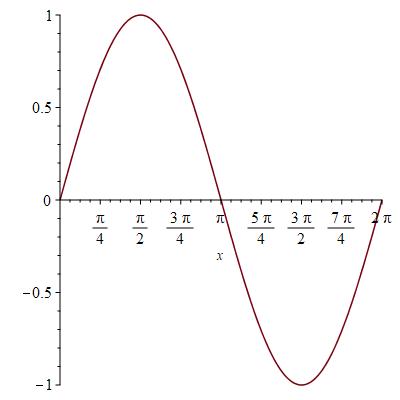 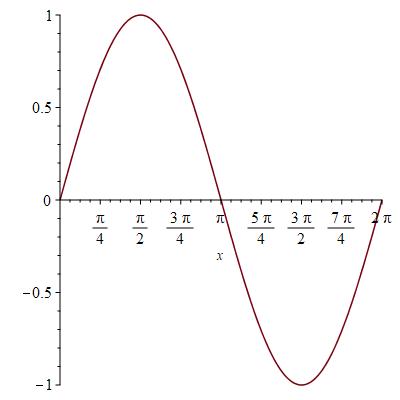 14. Vysvětlení funkce  asynchronního jednofázového elektromotoru s kotvou na krátko s pomocným rozběhovým závitem do zkratu 3.
Obr.2. Funkce pomocného závitu u jednofázového elektromotoru s kotvou na krátko s pomocným rozběhovým závitem do zkratu.
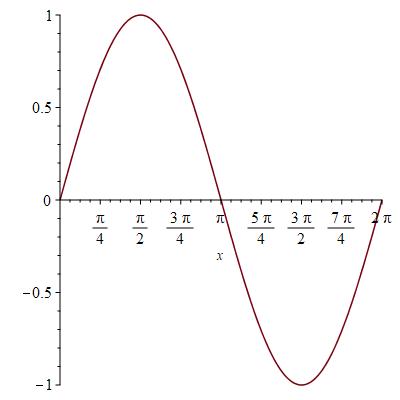 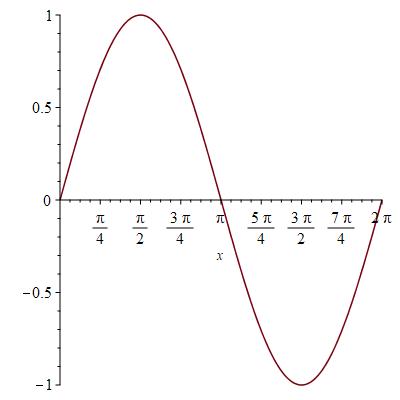 15. Demonstrace funkce  jednofázového elektromotoru s pomocným závitem na krátko 1.
Sestavte experiment a zapojte obvod dle obrázku. Sepněte spínač. Zaznamenejte chování hrníčku jako vibrace nebo rotaci. 
Rozpojte spínač. Zaznamenejte.
S rozpojeným spínačem roztočte hrníček tlakovým vzduchem  a sledujte, jak se zpomaluje. Znovu roztočte prstenec a sepněte spínač.  Zaznamenejte chování hrníčku a vysvětlete.   
.
3 x 12 V 50 Hz á 1200
300 z
Hliníkový prstenec
Hliníkový hrníček na hrotovém ložisku
15. Demonstrace funkce  jednofázového elektromotoru s pomocným závitem na krátko 2.
Rozmyslete, na jakou stranu by se měl hrníček otáčet při zakreslené pozici hliníkového prstence a ověřte experimentem.
Hliníkový prstenec
Směr rotace
3 x 12 V 50 Hz á 1200
300 z
Hliníkový hrníček na hrotovém ložisku
15. Demonstrace funkce  jednofázového elektromotoru s pomocným závitem na krátko 3.
Rozmyslete, na jakou stranu by se měl hrníček otáčet při zakreslené pozici hliníkového prstence a ověřte experimentem.
Hliníkový prstenec
Směr rotace
3 x 12 V 50 Hz á 1200
300 z
Hliníkový hrníček na hrotovém ložisku
15. Demonstrace funkce  jednofázového elektromotoru s pomocným závitem na krátko 4.
Hliníkový prstenec
Vysvětlete, proč se v této pozici kroužku hliníkový hrníček neroztáčí.
Hrníček nerotuje
3 x 12 V 50 Hz á 1200
300 z
Hliníkový hrníček na hrotovém ložisku
16. Demonstrace činného výkonu na  cívce s ohmickým odporem a indukčností.
Reostat
A
V
Wattmetr
Zdroj 
napětí
17. Demonstrace činného výkonu na  kondenzátoru s paralelním odporem.
Wattmetr
Zdroj napětí
V
A
A
Reostat
18. Demonstrace funkce Wattmetru 1.
Helmholtzova cívka je název pro sestavu dvou  velmi tenkých cívek ve vzdálenosti R. Generuje přibližně homogenní mg. pole.
.
18. Demonstrace funkce Wattmetru 2.
Řez cívkou.
Přiložíme-li dva stejné proudové prstence k sobě tak, aby inflexní bod z pravé strany první cívky splýval s inflexním bodem z levé stran druhé cívky
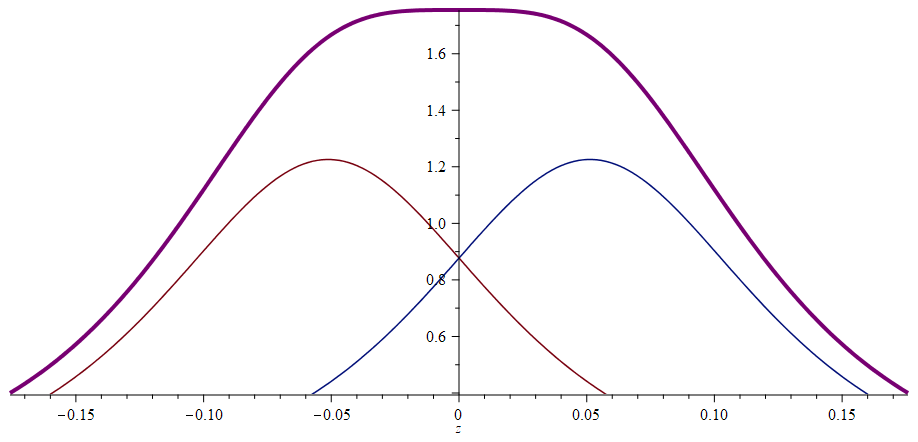 Inflexní bod
??. Helmholtzovy cívky .
Štíhlá prstencová cívka .
18. Demonstrace funkce Wattmetru 3.
Otočný horní úchyt torzního závěsu
Sestavte experiment dle obrázku.
Napěťovou cívku upevněte za torzní závěs do chemického stojanu a nastavte do středu Helmholtzovy cívky.
Natočením  torzního závěsu otočným horním závěsem nastavte osu napěťové cívky kolmo k ose  Helmholtzovy cívky. 
Střední hodnotu silového momentu působícího v magnetickém poli Helmholtzových cívek na napěťovou cívku lze indikovat buďto úhlem o který je třeba natočit horní úchyt ke kompenzaci tohoto silového momentu, případně aproximativně z velikosti výchylky napěťové cívky. 
Sledujte výchylku  napěťové cívky pro stejné hodnotu efektivního napětí a proudu, ale různé  zátěže tedy například při zapojení samotného rezistoru nebo samotné cívky.
Torzní závěs
V
V
A
Regulační transformátor
19. Demonstrace funkce transformátoru
Sestavte experiment dle obrázku.
Do rozkladného transformátoru zapojujte postupně cívky v různých kombinacích, ale vždy s transformačním poměrem napětí dolů.
V
1200 z.
X z.
V
A
A
600 z.
300 z.
1200 z.
60 z.
12000 z.
20. Demonstrace funkce transformátoru - indukční tavící pícka na cínovou pájku 1.
Hliníkové prstencové korýtko
Cínová pájka cca 70 g
Složení Sn 60% Pb 40%
Teplota tání 190 C
V
A
20. Demonstrace funkce transformátoru - indukční tavící pícka na cínovou pájku 2.
Tabulka indukčností
Sestavíme rozkladný transformátor s kruhovou hliníkovou miskou místo sekundární cívky.
 Misku upevníme do chemického stojanu. Vložíme do ní kousky cínové pájky (složení nejlépe Sn 60% Pb 40%), cca 70 g.
Napětí regulačním transformátorem postupně zvýšíme na cca 200 V.   Příčku je K C jádru rozkladného transformátoru  nutno přitáhnout pomocí svorky. 
Sledujte údaj ampérmetru. Vysvětlete, proč s čase klesá.
 Pokud se cín netaví, regulačním transformátorem zvýšíme napětí.
 Po roztavení cínu stáhněte napětí na nulu, vypněte zdroj a poté rozeberte magnetický obvod. Roztavený cín z kruhového tyglíku vylejte do vhodné sádrové formičky. Pozor na popáleniny a úraz elektrickým proudem. 
 Zapínat a vypínat síťové napětí lze jedině ovladačem a vypínačem  regulačního transformátoru, nikoliv zasouváním banánků do zdířek.
21. Demonstrace funkci magnetického obvodu 1.
Proudem řízený magnetický spínač - sepnuto.
Magnetický obvod sestavený ze tří krátkých a dvou dlouhých kvádříků z transformátorových plechů.
1200 z.
600 z.
V
Závit na krátko
A
Na sloupek č. 2 nasadíme závit  nakrátko z masivního elektrovodného hliníku nebo mědi.
Regulačním transformátorem nastavíme napětí, při kterém svítí připojená žárovka
Poté závit nakrátko rozpojíme viz následující stránka. Žárovička zhasne. Proč?
21. Demonstrace funkce magnetického obvodu 2.
Proudem řízený magnetický spínač - rozepnuto.
300 z.
300 z.
V
A
21. Demonstrace funkce magnetického obvodu 3.
Proudem řízený magnetický spínač - sepnuto.
Řez magnetickým obvodem a cívkami
Kvalitativní vysvětlení
V
A
Závit na krátko
Zdroj napětí
50 Hz Imax 6 A
21. Demonstrace funkce magnetického obvodu 4.
Proudem řízený magnetický spínač - rozepnuto.
Řez magnetickým obvodem a cívkami
V
A
Zdroj napětí
50 Hz Imax 6 A
22. Demonstrace funkce pomocného závitu na krátko u relé na střídavý proud 1.
Závit na krátko
Řez
Pohled
Regulační transformátor
Magnetický obvod relé na střídavý proud - schematicky
22. Demonstrace funkce pomocného závitu na krátko u relé na střídavý proud 2.
Závit na krátko vyjmutý -
- situace 2
Závit na krátko - 
- situace 1
1. Regulačním transformátorem nastavte a odečtěte takové napětí, při kterém se kotvička přitáhne a přestane vibrovat.
Závit na krátko
2.Vyjměte pomocný závit na krátko a zopakujte postup dle bodu 1. (kotvička bude vibrovat při jakémkoliv napětí regulačního transformátoru.
A
A
V
V
Regulační transformátor
Regulační transformátor
22. Demonstrace funkce pomocného závitu na krátko u relé na střídavý proud 3.
Řez magnetickým obvodem a závitem nakrátko
detail
Závit na krátko
22. Demonstrace funkce pomocného závitu na krátko u relé na střídavý proud 4.
V závitu na krátko se indukuje elektrický proud, který podle Lenzova zákona působí proti změně, která ho vyvolala. Proud v závitu na krátko tedy opožďuje vnější magnetické pole, které jím prochází proti poli, které ho obchází. I v okamžicích nulové hodnoty budícího střídavého proudu bude kotvička tímto opožděným polem přidržována v přitaženém stavu.
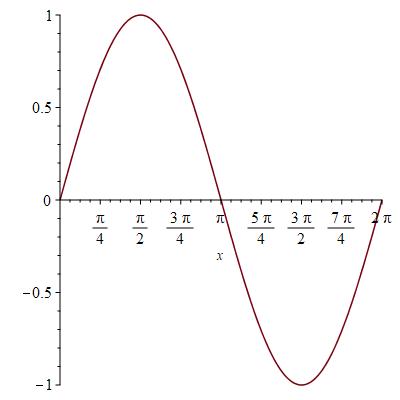 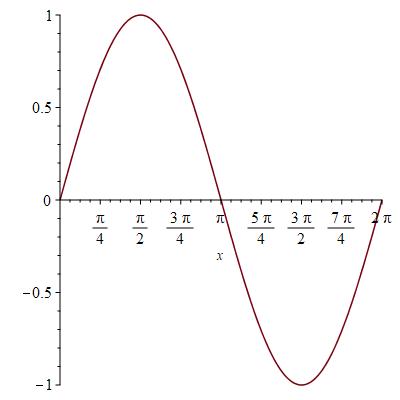 Fáze proudu v cívce relé.
22. Demonstrace funkce pomocného závitu na krátko u relé na střídavý proud 5.
I v okamžicích nulové hodnoty budícího střídavého proudu cívkou relátka je kotvička přidržována v přitaženém stavu opožděným magnetickým polem.
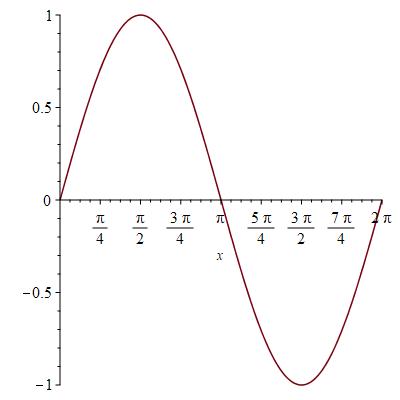 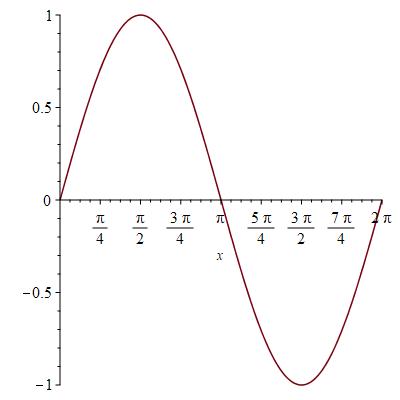 22. Demonstrace funkce pomocného závitu na krátko u relé na střídavý proud 6.
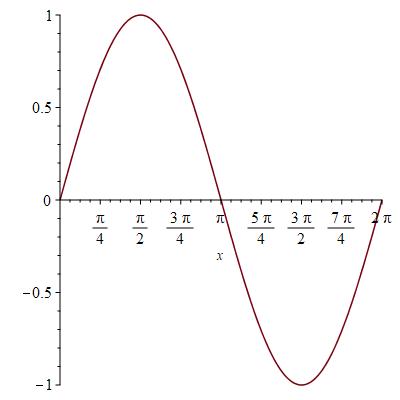 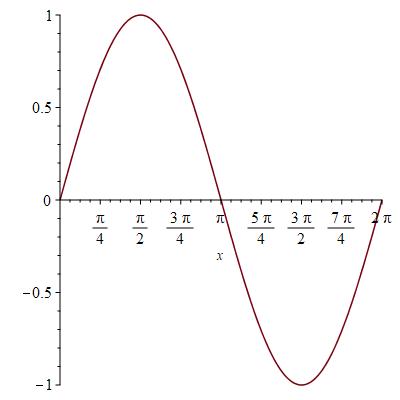 Fáze proudu v cívce relé.
23. Demonstrace vzniku střídavého napětí elektromagnetickou indukcí 1.
Regulovatelný zdroj
Motor a hlavička z akumulátorové vrtačky
V
osa
osciloskop
PASCO ET-8771 Energy Transfer Generator
23. Demonstrace vzniku střídavého napětí elektromagnetickou indukcí 2.
PASCO ET-8771 Energy Transfer Generator
osa
Nejvyšší povolená hmotnost závaží 200 g
osciloskop
23. Demonstrace vzniku střídavého napětí elektromagnetickou indukcí 3.
Regulovatelný zdroj
Motor a hlavička z akumulátorové vrtačky
V
osciloskop
23. Demonstrace vzniku střídavého napětí elektromagnetickou indukcí 2.
Regulovatelný zdroj
V
osa
PASCO ET-8771 Energy Transfer Generator
osciloskop
24. Demonstrace trojfázové soustavy.
Aparatura pro demonstraci trojfázové soustavy
Regulace otáček
25. Demonstrace funkce jističe 1.
A
V
Reg. zdroj 
napětí
25. Demonstrace funkce jističe 2.
Normalizované barvy jističů:
Charakteristické hodnoty jističe
2 A růžová,
4 A hnědá,
6 A zelená,
10 A červená,
13 A písková,
16 A šedá,
20 A modrá,
25 A žlutá,
32 A fialová,
40 A černá, 
50 A bílá,
60 a 63 A hnědá (měděná),
80 A stříbrná,
100 A červená,
125 A žlutá.
Zkratový proud je určen napětím a impedancí vypínací smyčky.
Vypínací charakteristiky.  Podle toho,  k čemu jsou určeny se běžné jističe odlišují vypínacími charakteristikami. Běžné jističe se s ohledem na toto kritérium označují písmeny B,C,D.
25. Demonstrace funkce jističe 3.
Oblast, kde dochází k rozpojení obvodu tepelným účinkem
Rozpojení obvodu magnetickým relátkem
B
C
D
26. Komutátorový elektromotor 1.
Cívka statoru
Řez komutátorovým elektromotorem (rovinou  kolmou na osu)
Bez vinutí rotoru.
Cívka statoru
Cívka statoru  vytváří v magnetickém obvodu magnetické pole.
Magnetický obvod statoru
Komutátor je váleček sestavený s vůči sobě izolovaných lamel z materiálu s dobrou elektrickou vodivostí a dobrými kluznými vlastnostmi vůči materiálu elektrických kontaktům, tzv. kartáčů nebo taky uhlíků.
Magnetické indukční čáry, schematicky.
Jádro rotoru (bez vinutí).
kartáč
Komutátor
Jádro rotoru je pro jednoduchost zobrazeno bez struktury pro uložení vinutí
Část řezu statorem spolu s pohledem na rotor s komutátorem a schematicky znázorněným vinutím.
26. Komutátorový elektromotor 2.
Pohled na rotor (bez vinutí)
a komutátor.
Uhlíky
Komutátor
Komutátor
Vinutí rotoru schematicky.
Smyčky shodné barvy si odpovídají.
Směr proudu
26. Komutátorový elektromotor 3.
Rotor je zobrazen jako  poloprůhledný, vidíme skrz něj.
Vzhledem k tomu, že se v části vinutí proudy kompenzují, lze v principu tuto soustavu smyček v každém okamžiku nahradit jednou smyčkou podle obrázku.
V této části vinutí se proudy kompenzují.
Schéma vinutí
Směr proudu
Tato smyčka je v pozici, kdy se na ni indukuje maximální napětí a působí na ni maximální moment sil.
Vektor magnetické indukce.
Vektor magnetické indukce zespodu rotoru.
Směr síly
26. Komutátorový elektromotor 4.
Uhlík při pohybu po komutátoru přechází přes dva sousední segmenty a přitom zkratuje odpovídající smyčku vinutí. Nemá-li docházet ke ztrátám energie a opalování uhlíků a komutátoru, musí být smyčka v takové poloze vůči magnetickému poli statoru, kdy je  na smyčce indukované napětí blízké nule.
V zakreslené poloze je toto splněno. Při malém pootočení rotoru se indukční tok zakreslenou smyčkou téměř nemění.
Otázky: 
Jak závisí otáčky komutátorového  elektromotoru na napětí napájecího zdroje?
Jak závisí otáčky komutátorového  elektromotoru na buzení statoru?
26. Komutátorový elektromotor 5.
Cívka statoru
Cívka statoru
Řez komutátorovým elektromotorem s rotorem se strukturou pro uložení vinutí
Magnetický obvod statoru
Jádro rotoru
Komutátor
26. Komutátorový elektromotor s permanentním magnetem varianta A, 6.
Řez komutátorovým elektromotorem (rovinou  kolmou na osu).
Permanentní magnet
Permanentní magnet vytváří v magnetickém obvodu magnetické pole.
Magnetický obvod statoru
Jádro rotoru je pro větší přehlednost zakresleno bez struktury pro uložení vinutí.
Magnetické indukční čáry, schematicky
U servomotorů, kde záleží na co nejrychlejší akceleraci rotoru není vinutí s jádrem mechanicky spojeno, jádro je např. volně otočné, aby byl moment setrvačnosti pohyblivých dílů co nejmenší.
Jádro rotoru (bez vinutí)
Komutátor
Permanentní magnet
26. Komutátorový elektromotor s permanentním magnetem varianta B, 7.
Řez komutátorovým elektromotorem (rovinou  kolmou na osu).
Permanentní magnet vytváří v magnetickém obvodu magnetické pole.
Magnetický obvod statoru
Magnetické indukční čáry, schematicky.
Permanentní magnet pevně upevněný, neotáčí se, otáčí se jen cívka s komutátorem.
Komutátor
Část řezu statorem spolu s pohledem na rotor a komutátor a schematicky znázorněným vinutím.
27. Dynamo 1.
Směr otáčení
Jádro rotoru je pro jednoduchost vyznačeno bez struktury pro uložení vinutí.
Smyčka 1,
Smyčka 2,
Smyčka 3,
Smyčka 4,
Smyčka 5,
Smyčka 6,
Výsledné napětí na komutátoru je součtem napětí na jednotlivých smyčkách.
Smyčka 7,
Vinutí rotoru
Smyčky shodné barvy si odpovídají.
kartáč
Komutátor
27. Dynamo 2.
Základní schéma dynama je stejné, jako u stejnosměrného komutátorového motoru.
Schematický pohled na rotor dynama s vyznačením vinutí.
Struktura pro uložení vinutí
Otázky: 
Jak závisí napětí dynama na otáčkách?
Jak závisí napětí dynama na buzení statoru?